Status asthmaticus coming for strangulated inguinal hernia
Dr. S. Parthasarathy 
MD., DA., DNB, 
 Dip. Diab.,  DCA, 
Dip. Software statistics- 
PhD ( physiology) , IDRA,  FICA
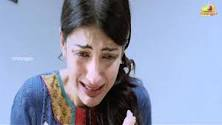 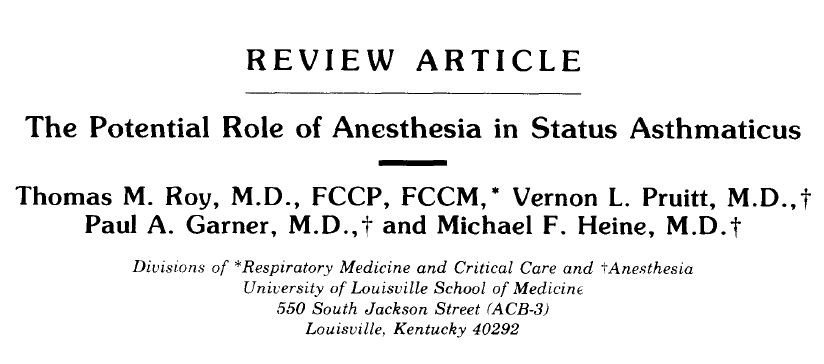 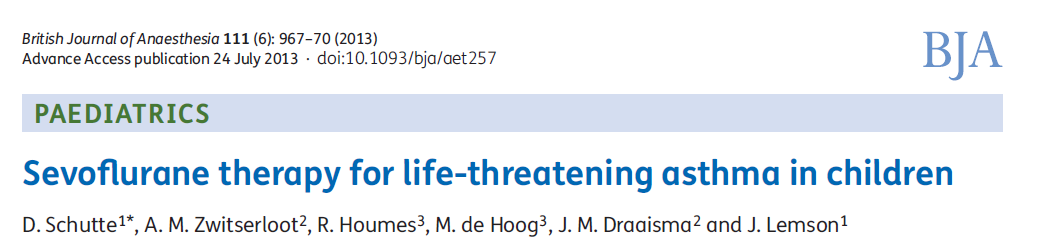 What do we mean by the two terms in the title ?
What is status asthmaticus ??
in a patient with bronchial asthma 
condition of progressively worsening bronchospasm and respiratory dysfunction
unresponsive to standard conventional therapy 
may progress to respiratory failure 
may need for mechanical ventilation.
But
PCO2 of more than 50mmHg 
decreased level of consciousness

A variation greater than 12 mmHg in systolic blood pressure between inspiration and expiration represents a sign of severity in asthmatic crisis.  ---   Sudden disappearance 
 DD    -  new-onset wheezing, 
Four clinical entities like 
asthma, pneumonia, foreign-body aspiration, and congestive heart failure
SA
Two types
Slow-onset attacks (>6 hours of deterioration) are most common (~90%)
(inadequate treatment, low compliance, inappropriate control, coexisting psychological factors)
Sudden-progression asthma attacks (<6 hours of deterioration) are less common (~10%).
(sudden exposure to a large amount of allergens
The essence
Humidified oxygen 
parenteral or  nebulized steroids 
nebulized or parenteral beta agonists 
Ventilation

Antibiotics, anticholinergics,
 magnesium sulfate,( both nebulized and IV)  
heliox, ketamine, inhalational agents, mucolytics
Hernia
normal hernia =  Cough impulse + reducibility

Irreducible hernia = reducibility lost 

Obstructed hernia = irreducibility + intestinal obstruction 

Strangulated hernia = irreducibility + impairment of blood supply
The two extremes
a total dead gut with toxemia and septic shock in one end
 the omental gangrene with a stable hemodynamics on the other,
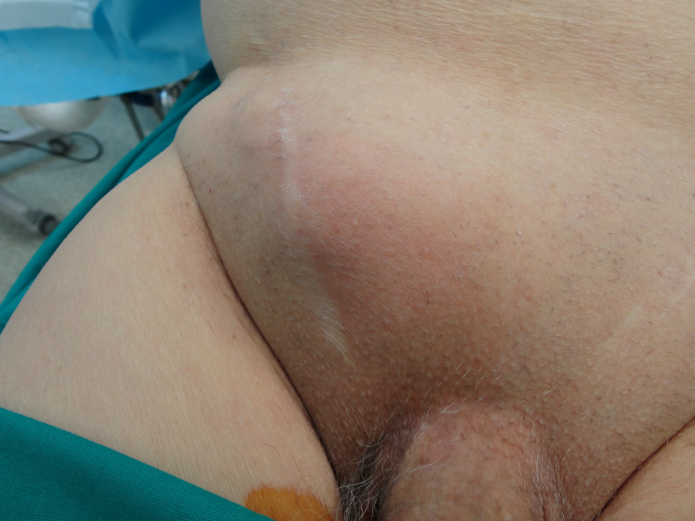 Think twice before opinions ??
The incidence of strangulated inguinal hernia varies between 0.29 and 2.9 %. 
The mortality rate also ranges between 2.6 to 9 %, but a delay of 12 h increased significantly intestinal resection rate
Preanesthetic  evaluation   stabilization
salbutamol – MDI  -- 4- 15 puffs / hour 
( 400- 600 mic)  - can deliver ?? 
Nebulization  5 mg/ 2.5 ml is routine – can go up to 40 mg/ day 
Duration of action is 6 hours but why second hourly ? 
intravenously (2- 4 mg-  load then 1 µg/kg/min. infusion. 

Subcutaneously, 0.3–0.4 ml (1:1000) of epinephrine
          administered every 20 min for three doses
Terbutaline subcutaneously (0.25 mg)
Side effects
Salmeterol and formoterol
vasodilatation, 
skeletal muscle tremor, 
uterine muscle relaxation, 
hyperglycaemia, and hypokalaemia

Go for levo salbutamol ( 0.65 mg = 2.5 mg salb.)– may be less side effects 
But effects – acute setting same
Steroids
IV steroids = methyl prednisolone 125 mg IV followed by 4 – 6 hrly top ups.
Duolin ?? 
Each 2.5 ml unit-dose vial contains:
Levosalbutamol sulphate……………….1.25 mg
Ipratropium bromide …………………… 500 mcg
IV monteleucast in acute setting ?? 
Nebulized budesonide ( 400 µg) useful but systemic √
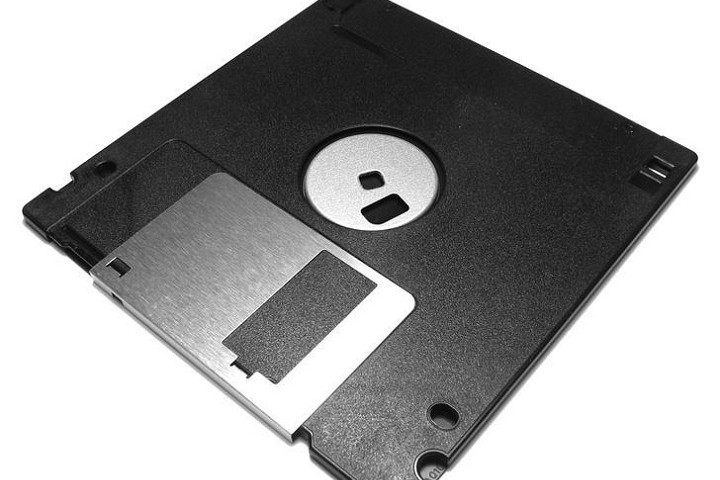 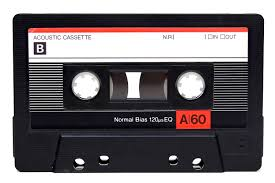 That’s the role of theophyllines

? Inflammatory action ??
When to ventilate ? Its an art and not science
Progressive exhaustion, respiratory arrest, decreased level of consciousness, persistent respiratory acidosis (pH<7.2) are clinical indications for endotracheal intubation and ventilation.
Ketamine !! 
NO NIV
Enoximone 100 mg intravenous followed by  8 mg/ hour 
Before intubation
Investigations
A chronic hypoxemia may show a polycythemia 
    gut gangrene with ongoing blood loss, the patient may be anemic 
total count may show leucocytosis wherever the infection arises.
(RAD)2, RBBB
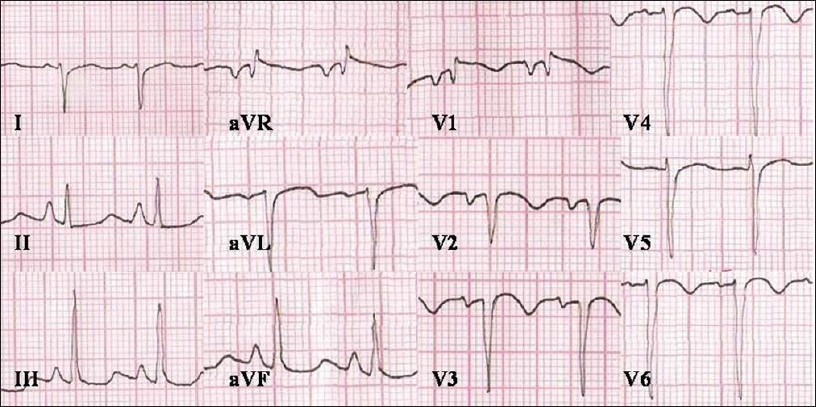 Xray chest
Flattened diaphragm with hyperinflated lungs 

But can rule out other disease
Investigations
Urea, creatinine
sugar, ( steroids and beta agonists ) 
Electrolytes (beta agonists)
Coagulation profile and platelets
CT abdomen
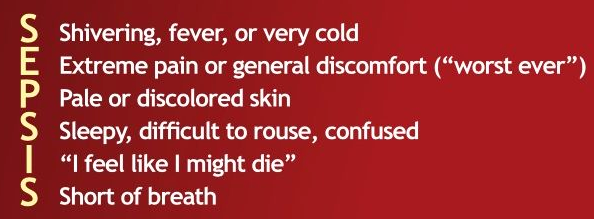 Arterial blood gases
Hypoxemia hyperventilation and hypocapnia with respiratory alkalosis 
Hypoxemia with normocapnia with hypoxemia induced metabolic acidosis 
Hypercapnia with respiratory acidosis
Gangrene gut induced metabolic acidosis
As simple as that
A PEFR of less than 150 

FEV1 / FVC < 40 %
Possible fluid deficit in intestinal obstruction
mild: 1500 ml, 
moderate: 3000 ml, 
severe with shock: 6–8 L. 
CVP measurement – guide fluid therapy ?? 
Intra thoracic pressure 
Possible echo and IVC size 
Arterial line –
 sick septic patient on inotropes
 – possible or blood gases
Crystalloids
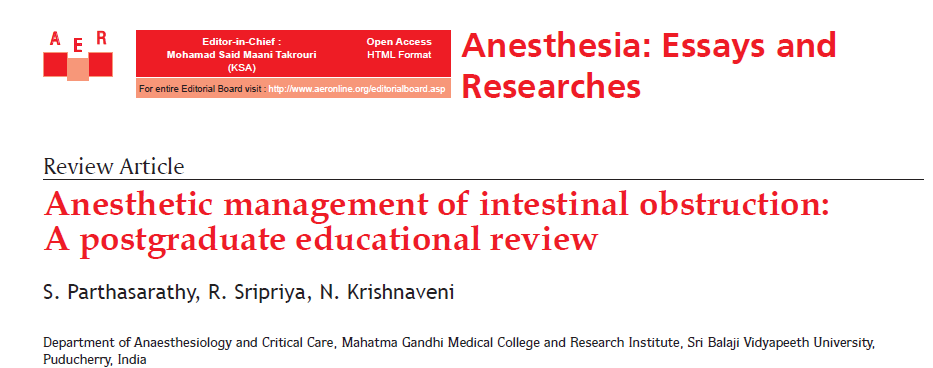 we should always remember
a simple assessment of 
tongue, eyes 
urine.
pulse volume, capillary refill 
 respiratory rate, 
blood pressure, 
SaO2 can separate sick from the ordinary
Anesthetic management
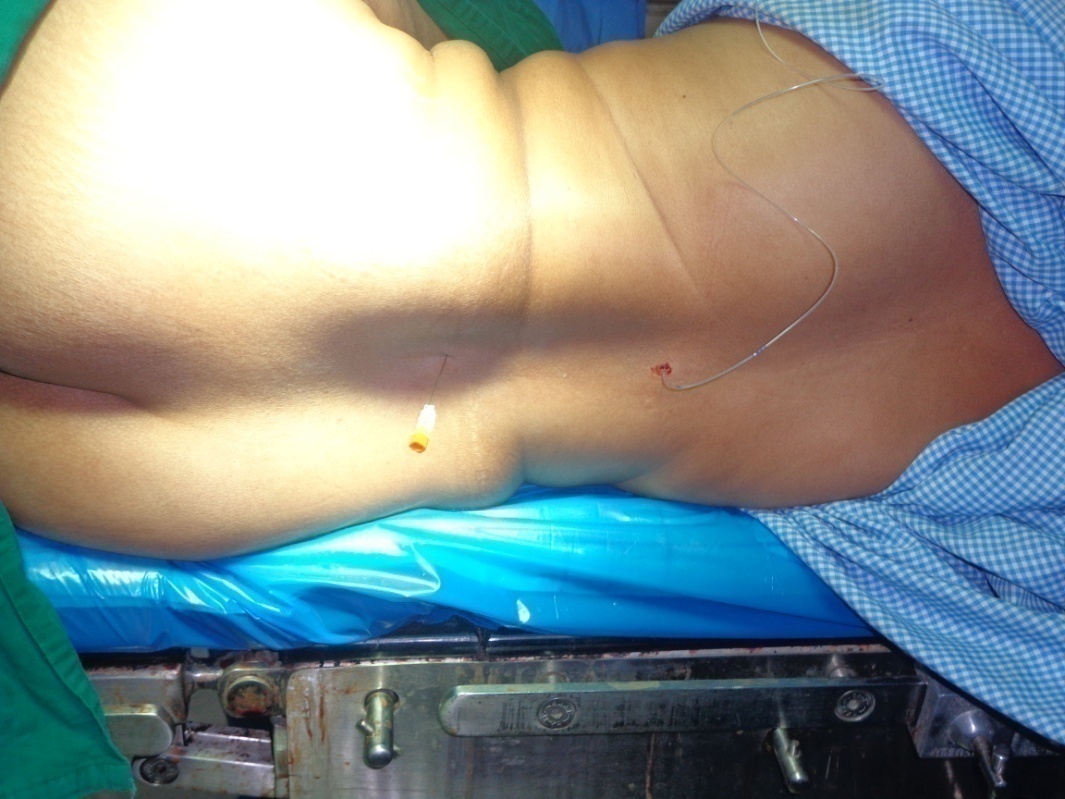 Controlled status 
No sepsis 
Coagulation profiles
           normal

Possible CSEA – adjuvants like fentanyl
Drastic hypotension – gangrene inside !
Dopamine infusion ready
Difficult
Is it true ??
intestinal obstruction 
Give spinal 
Sympathetic blocked 
Parasympathetic excess  
constrict the gut 
the surgeon and the patient
True ? clinical relevance ?
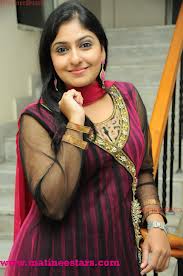 Controlled GA with RSI
Ketamine – 
Bronchospasm + unstable hemodynamics
Glyco + benzodiazepines – add 


No to Thio 
Propofol is OK where BP fall is tolerable
Scoline  OR  rocuronium
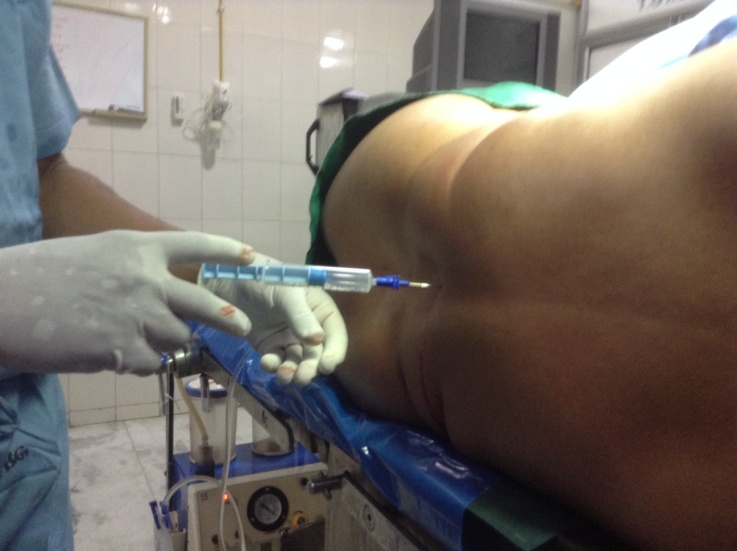 Ryles tube aspiration
Proton pump inh
10 -15 ml/kg  of IVF may be needed !!
Dexmedetomidine
Analgesia 
Sympatholysis 
Sedation 
Mild antisialogogue action 

Is there a drug?
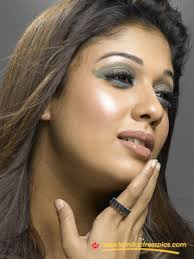 Not established in status
Danger signs ?? !!
Bronchospasm can be provoked by laryngoscopy, tracheal intubation, airway suctioning, cold inspired gases, and tracheal extubation.
 Airway tone is increased by vagal stimulation caused by peritoneal, or visceral stretch
Subcutaneous emphysema ??
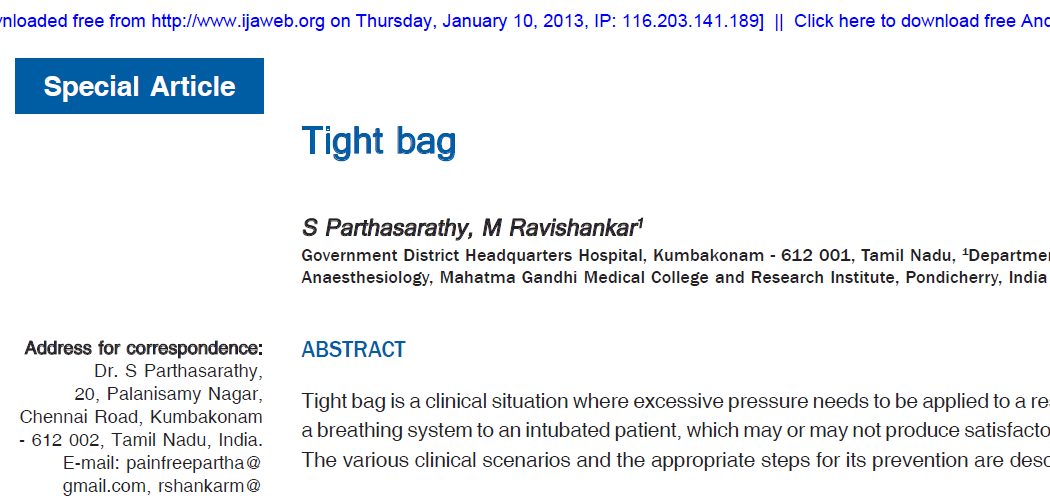 Beware of provokers –
 like inadequate anesthesia, atracurium  
Ketamine infusion 
Less opioids ( prefer synthetic)  – intra op TAP block 
Agents   More Agents ! more FiO2 !  but des ? 
Local lignocaine into the trachea
Controlled Ventilation
Higher inspiratory flow rates  and  smaller tidal volumes than usual with less respiratory rates.
Inspiratory time is less , expiration time is high 
100 % oxygen with no PEEP can be initiated and can slowly come down on FiO2. 
Vigilant monitoring of dynamic hyperinflation by  P. Plat. (should not be >40) 
Pneumothorax  vigilance .
Prepared for hypotension
Intraoperative scenes
Monitoring of pulse, blood pressure, CVP, ECG, EtCO2, urine output is routine
 yet it is mandatory to monitor and maintain temperature, surgical field, NMJ, blood loss and blood gases.
Non latex gloves 
Planning extubation ? Neostigmine - ?? 
6-8 puffs of MDI for intra operative bronchospasm – think of other causes also !
Postoperative period:
IV paracetomol , NO NSAIDs 
Epidural or TAP block working ? 
Continue aggressive beta agonists 
and steroids 
Steroids and myopathy, electrolytes 
Stabilize blood gases and perfusion
Plan to extubate !
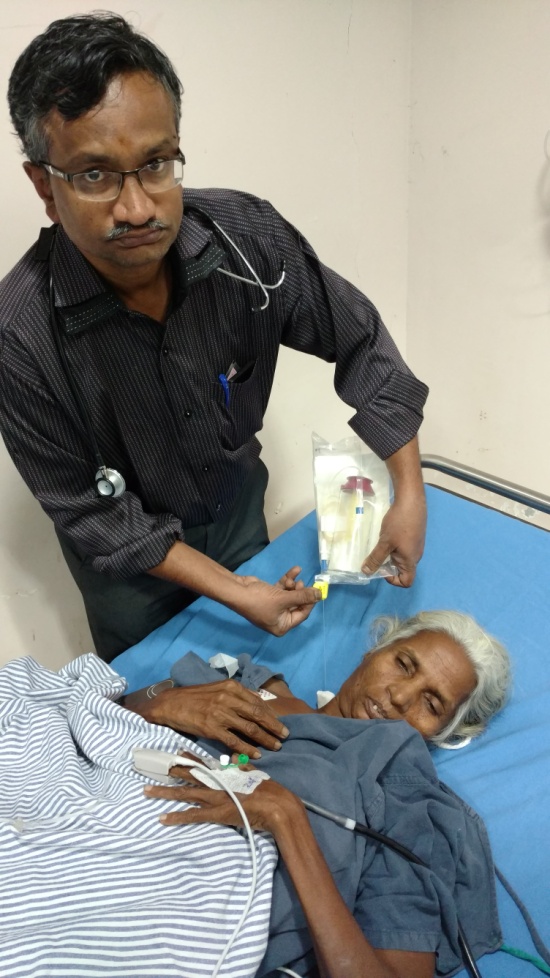 Summary
Supplemental oxygen, Inh./ IV  beta2 agonists and systemic steroids – theophylline ??  
initiation of mechanical ventilation in selected cases.-
Where do we stand in the two extremes? 
Investigations? 
CSEA or GA with EA or TAP block , intra op triggers 
Paracetomol  is OK – NSAIDs ? 
Post operative aggressive bronchodilator and steroid therapy – continue epidural infusions
Message
Understand the patho physiology of the disease 
Stabilize as far as possible 
Think and institute the technique on case to case basis – but stick to basics 
Anesthesia is not intra op – 
Then --- we can anesthetize these patients
www.painfreepartha.com for free download of all academic material
Thank you all